Литература5 класс
Из русской литературы ХХ века.
Тема урока: Поэтическое изображение дома, Родины, природы в стихотворениях 
    С.А. Есенина.
Учитель русского языка и литературы :Сакун И.В.
г. Санкт-Петербург
2021
Словарная работа
1.В кратком словаре литературоведческих терминов (с. 298) найдите определение слова  «эпиграф» 

   Эпиграф- это короткий текст (или цитата), помещаемый автором перед текстом сочинения и выражающий тему, идею, настроение произведения.
Эпиграф
Моя лирика жива одной большой любовью, любовью к Родине. 
С. Есенин
Не жалею, не зову, не плачу… 
С. Есенин
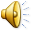 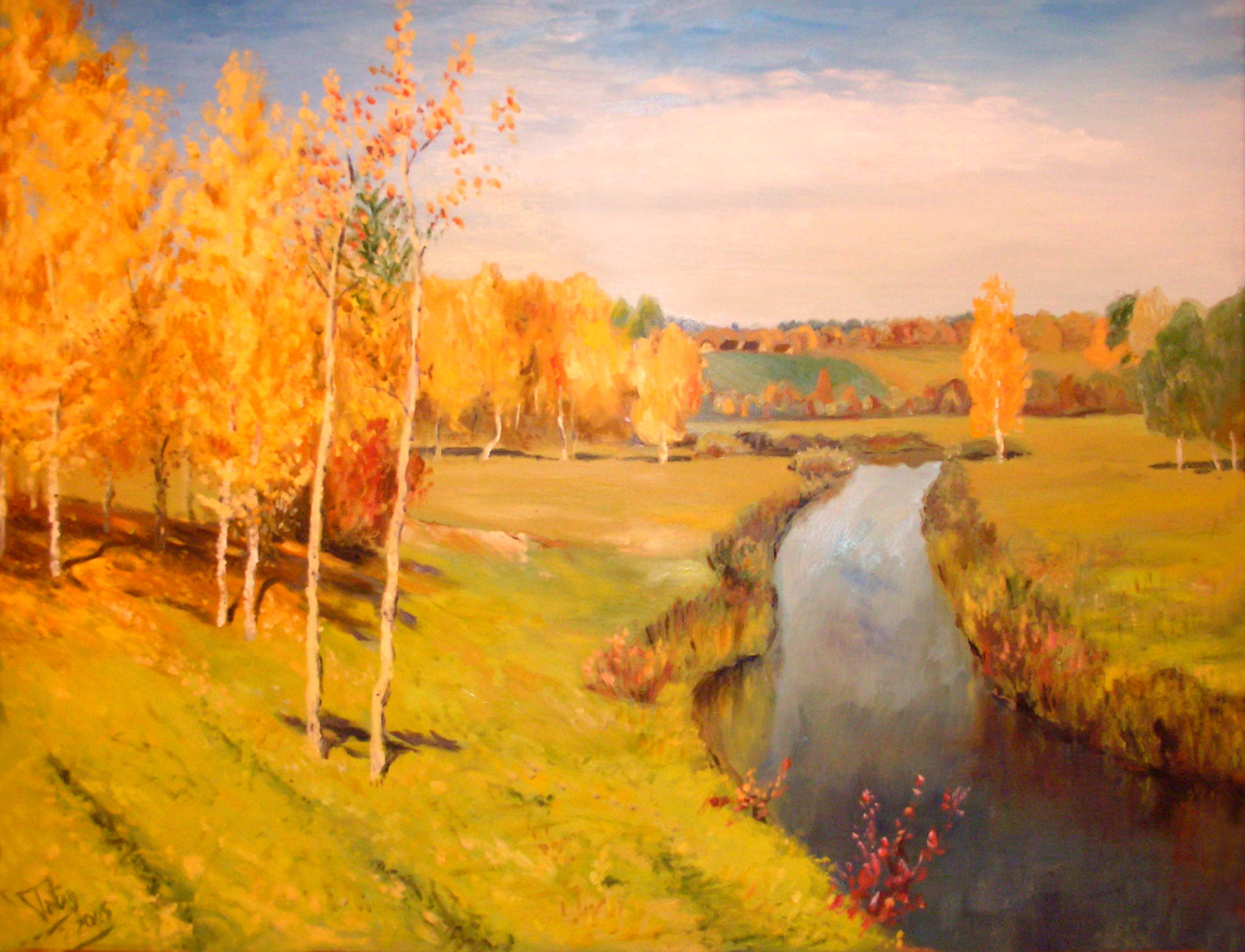 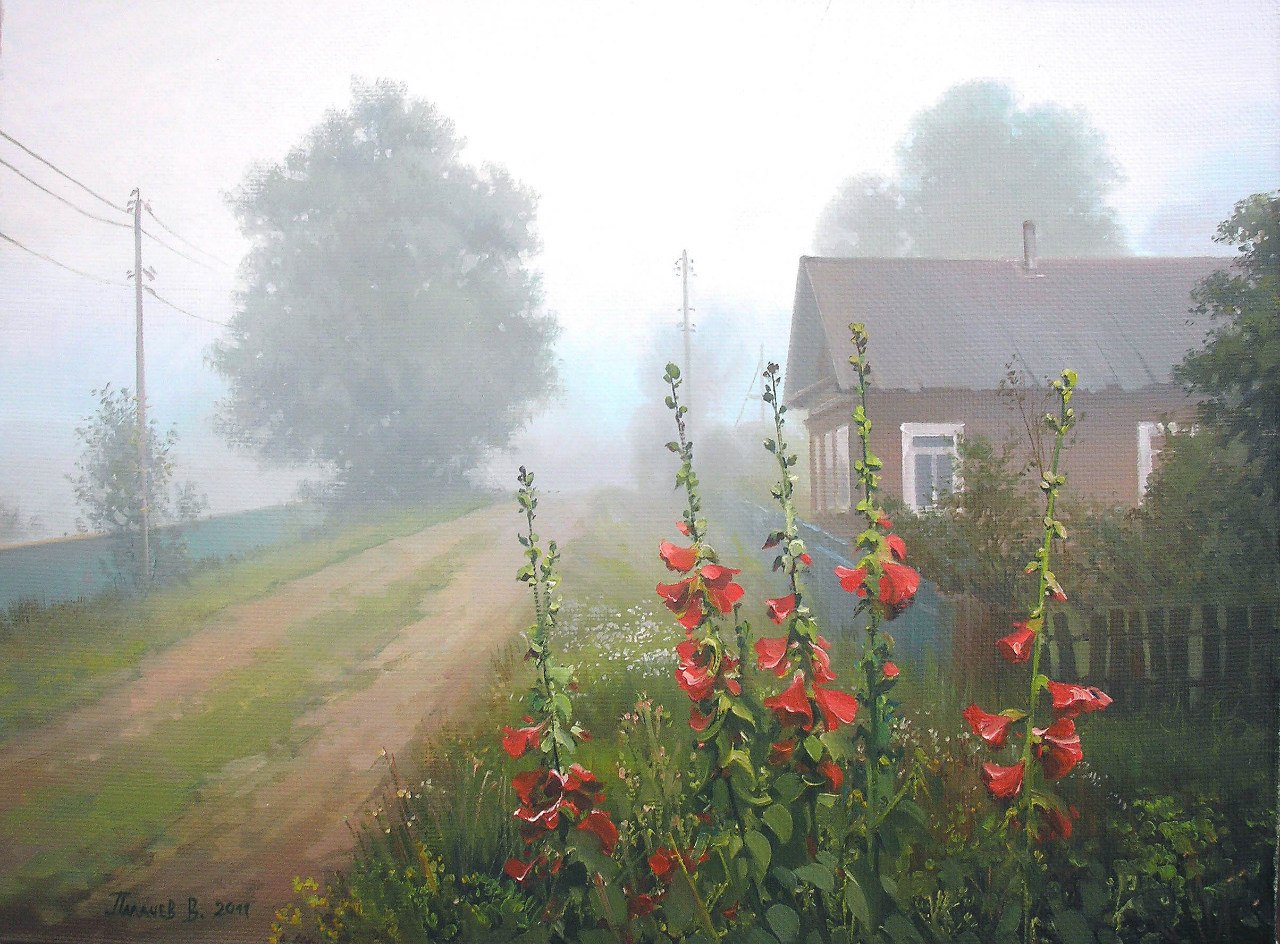 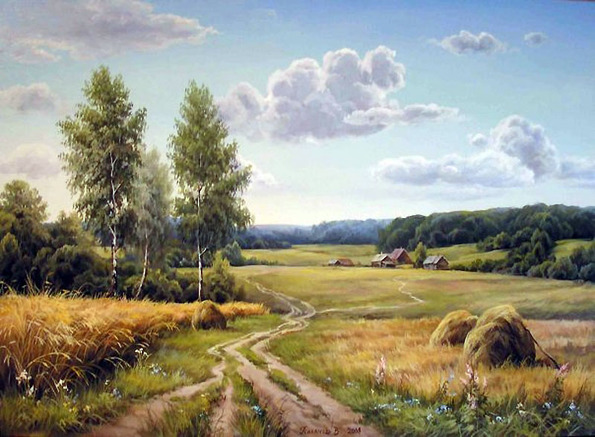 Двадцать пятое февраляКлассная работа
Раздел: Из русской литературы ХХ века.
Тема урока: Поэтическое изображение дома, Родины, природы в стихотворениях С.А. Есенина.
Цель: 
учить замечать красоту окружающего мира;
познакомить с жизнью и творчеством великого русского поэта - С.А. Есенина; 
отрабатывать навыки художественного чтения поэтического произведения;
 развивать образное и эстетическое мышление;
воспитывать любовь к Родине через любовь к природе.
Проверка домашнего задания
Кроссворд
Вписать  слово по горизонтали:
Название села, в котором родился С. Есенин.
 Куда отправляется поэт после окончания школы?
Кто знакомил поэта с народным творчеством?
Ключевое слово по вертикали.
-На какой реке вырос поэт?
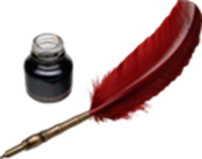 Проверим
Кроссворд
Вписать  слово по горизонтали:
Название села, в котором родился С. Есенин.
 Куда отправляется поэт после окончания школы?
Кто знакомил поэта с народным творчеством?
Ключевое слово по вертикали.
-На какой реке вырос поэт?
Сергей АлександровичЕсенин
1895 - 1925
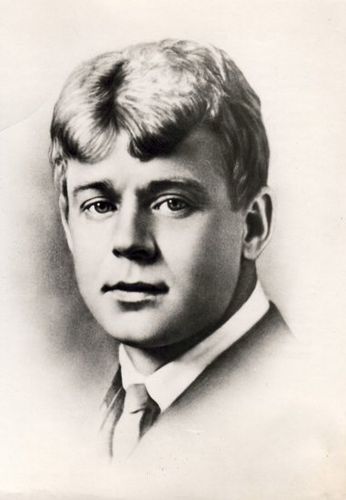 Соотнести событие и дату
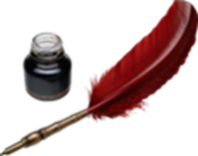 Литературные места России
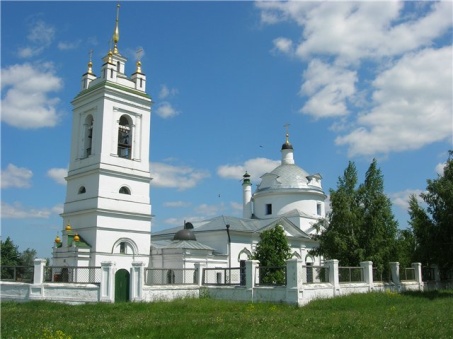 Село Константиново 
(Рязанская область)
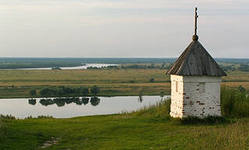 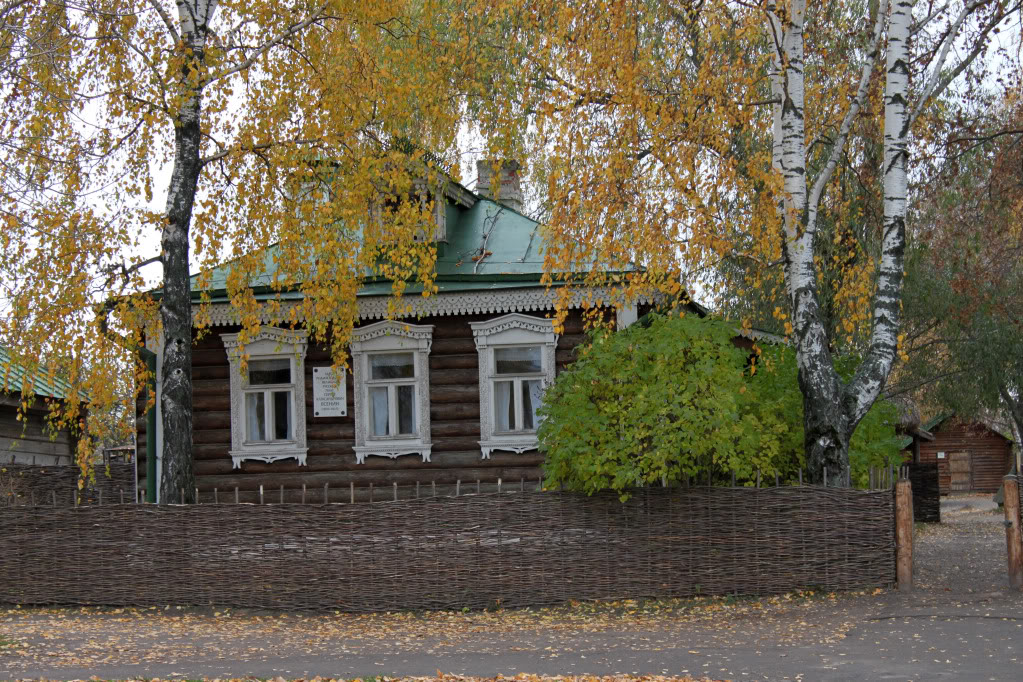 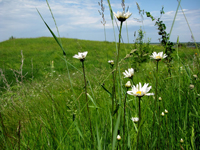 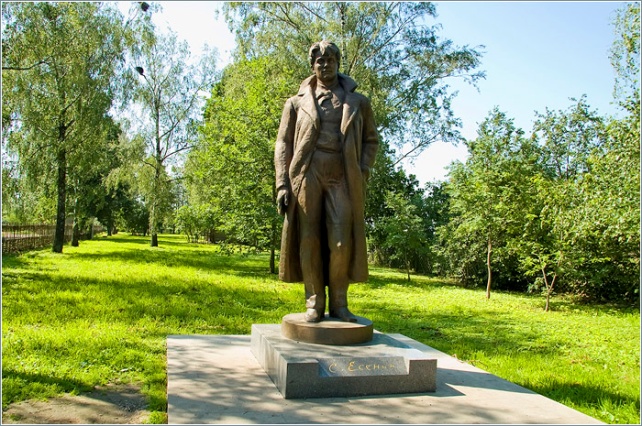 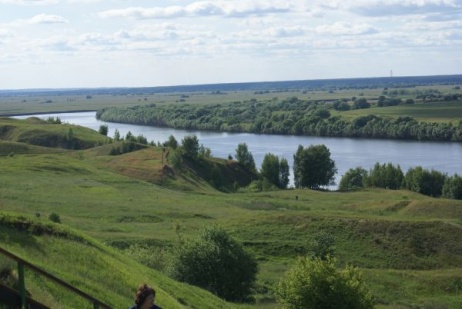 Физминутка
Погасите прерывистым
выдохом воображаемые свечи.
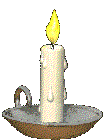 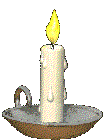 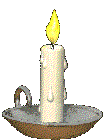 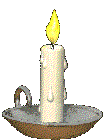 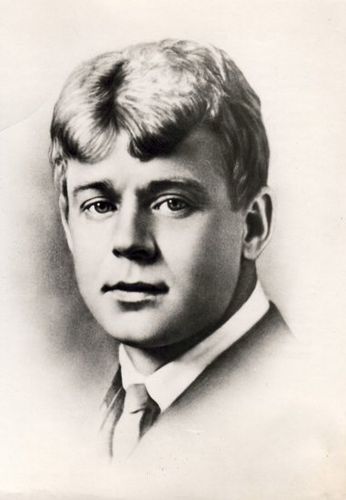 Стихи мои, спокойно расскажите про жизнь мою…
Я покинул родимый дом…
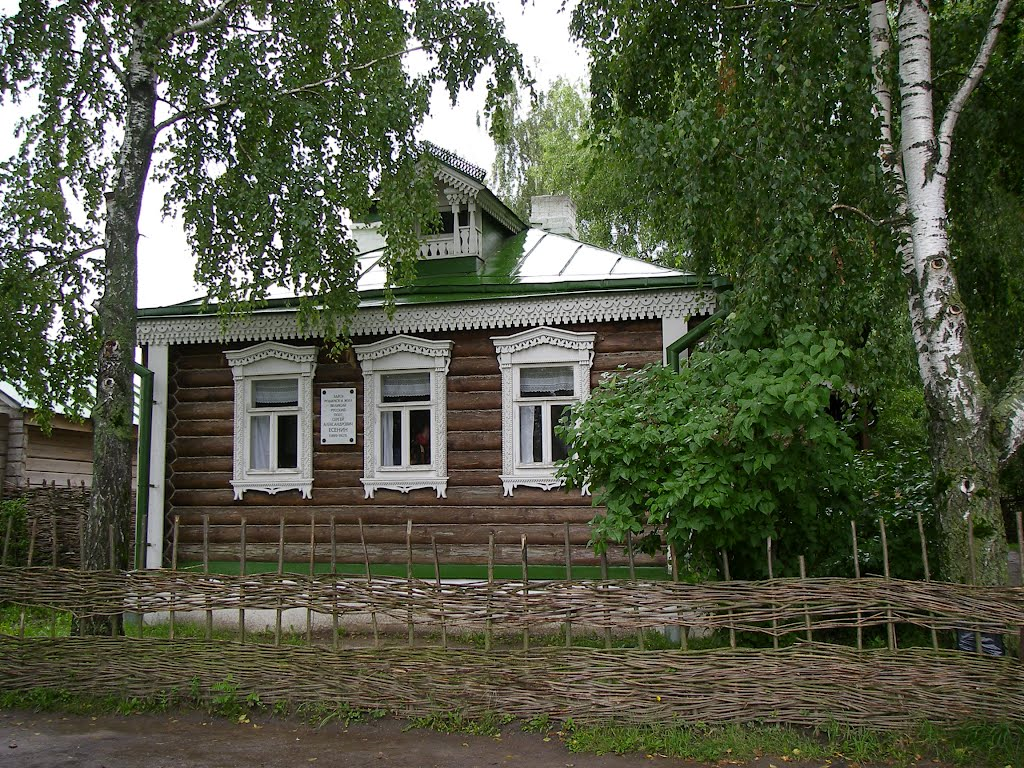 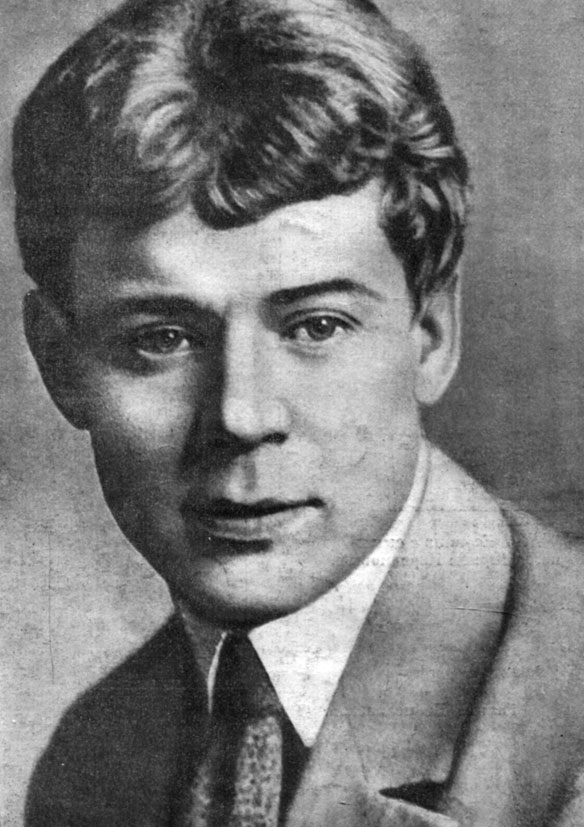 Предположение
- О чём это стихотворение?
Я покинул родимый дом…
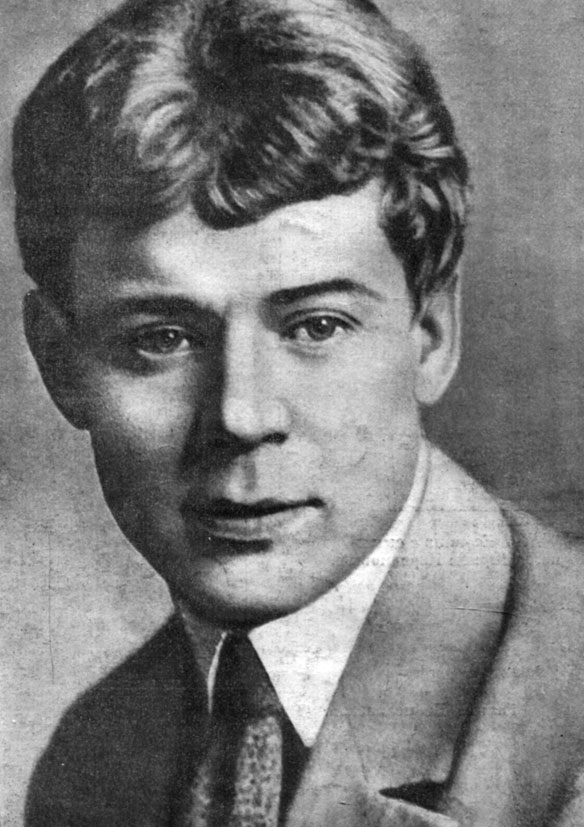 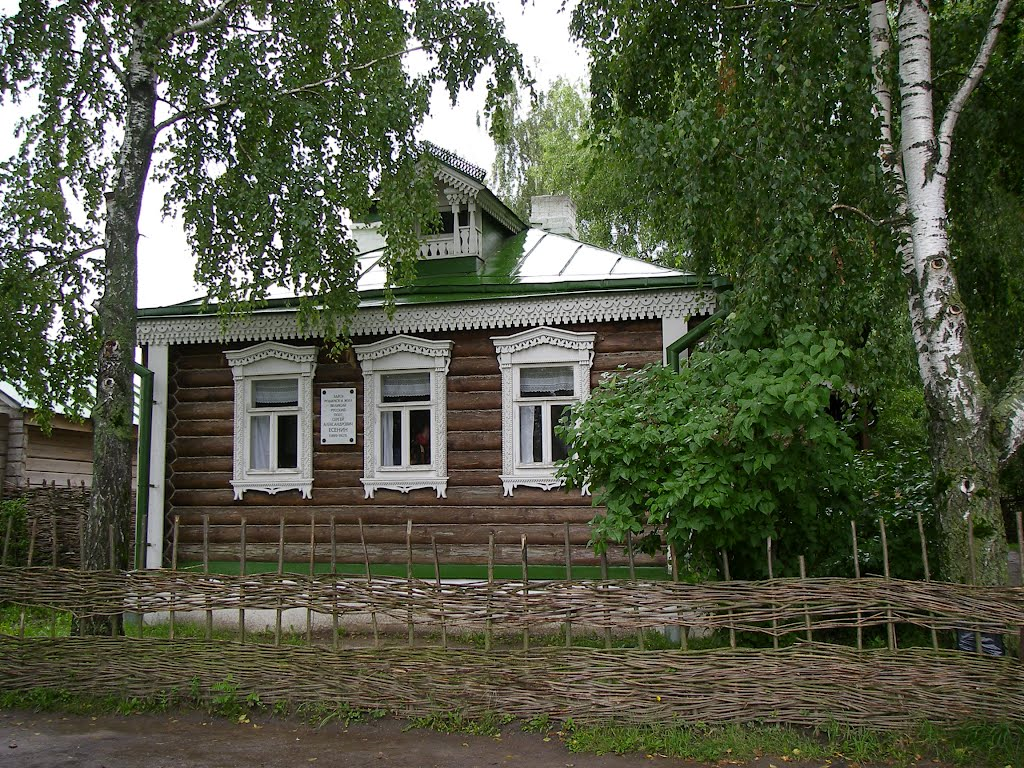 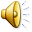 Я покинул родимый дом…
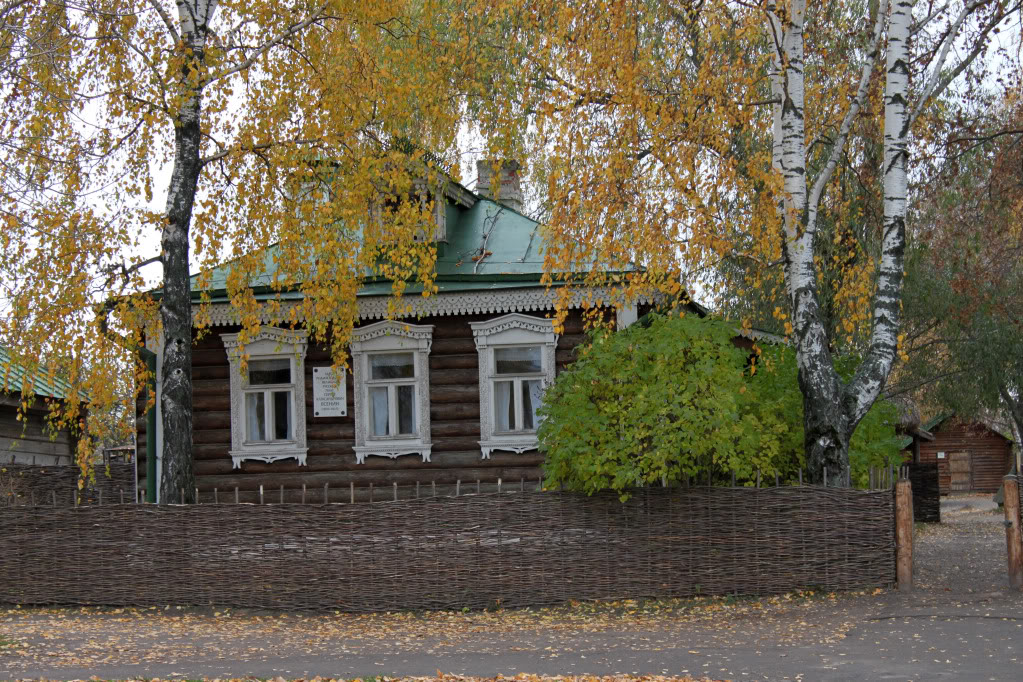 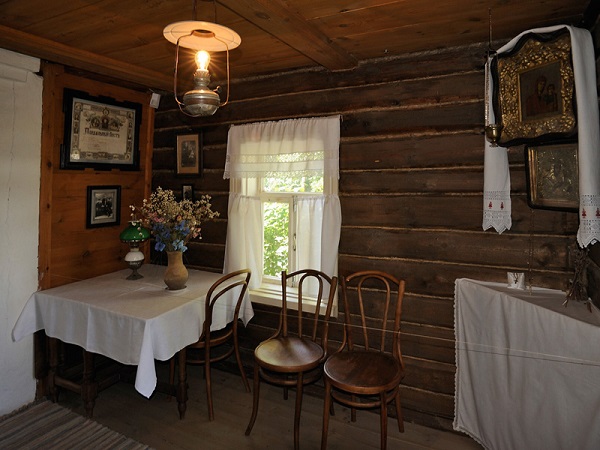 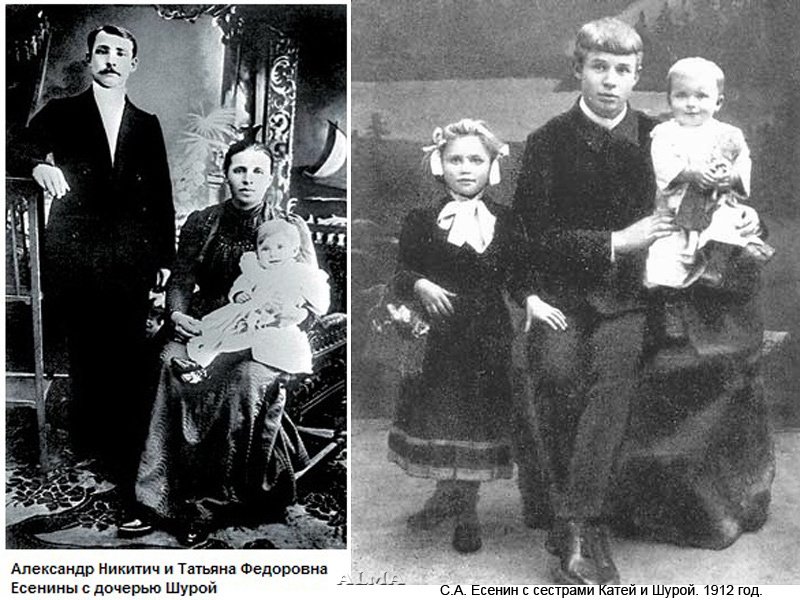 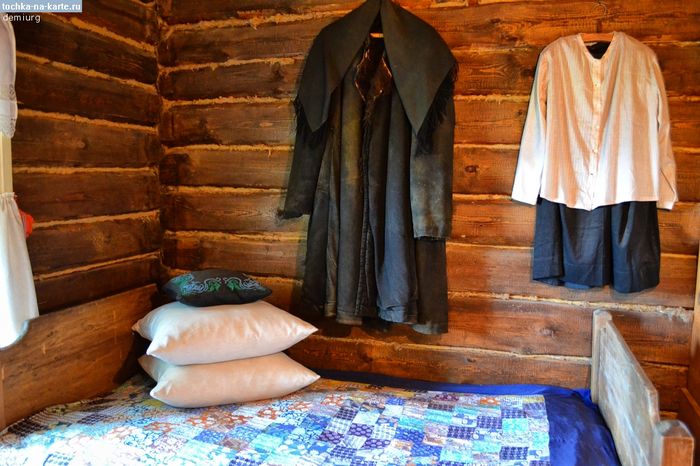 Работа в группах. Дешифрование
1 гр. 
ВтризвездыберезнякнадпрудомТеплитматеристаройгрусть
2 гр. СтережетголубуюРусьСтарыйкленнаоднойноге
Радуга
1. Выписать примеры цветописи из текста.
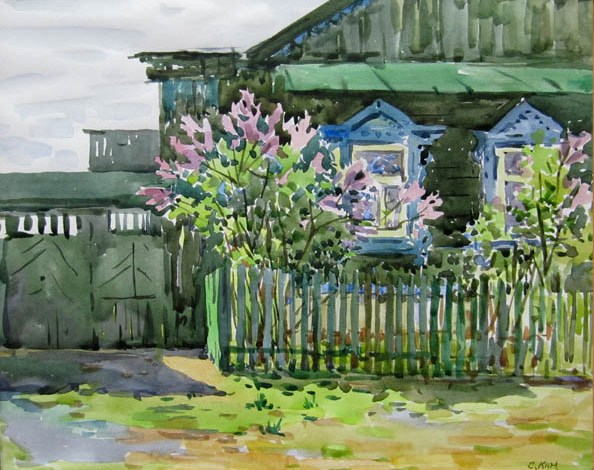 «Я покинул родимый дом...»
Я покинул родимый дом,
Голубую оставил Русь.
В три звезды березняк над прудом
Теплит матери старой грусть.
метафора
Родной - родимый
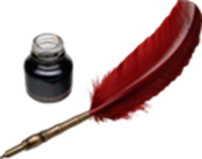 Золотою лягушкой луна
Распласталась на тихой воде.
Словно яблонный цвет, седина
У отца пролилась в бороде.
сравнение
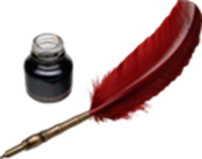 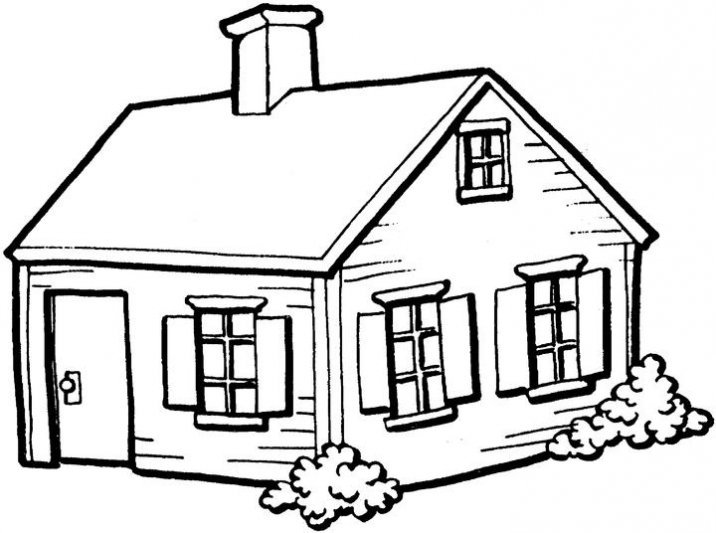 Эпиграф
Моя лирика жива одной большой любовью, любовью к Родине. 
С. Есенин
Не жалею, не зову, не плачу… 
С. Есенин
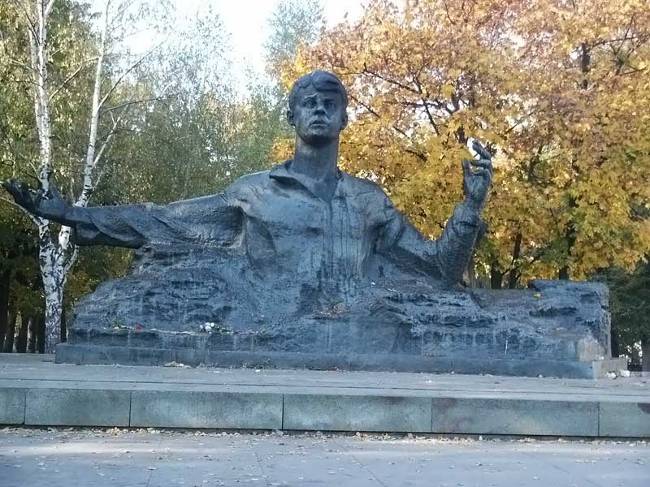 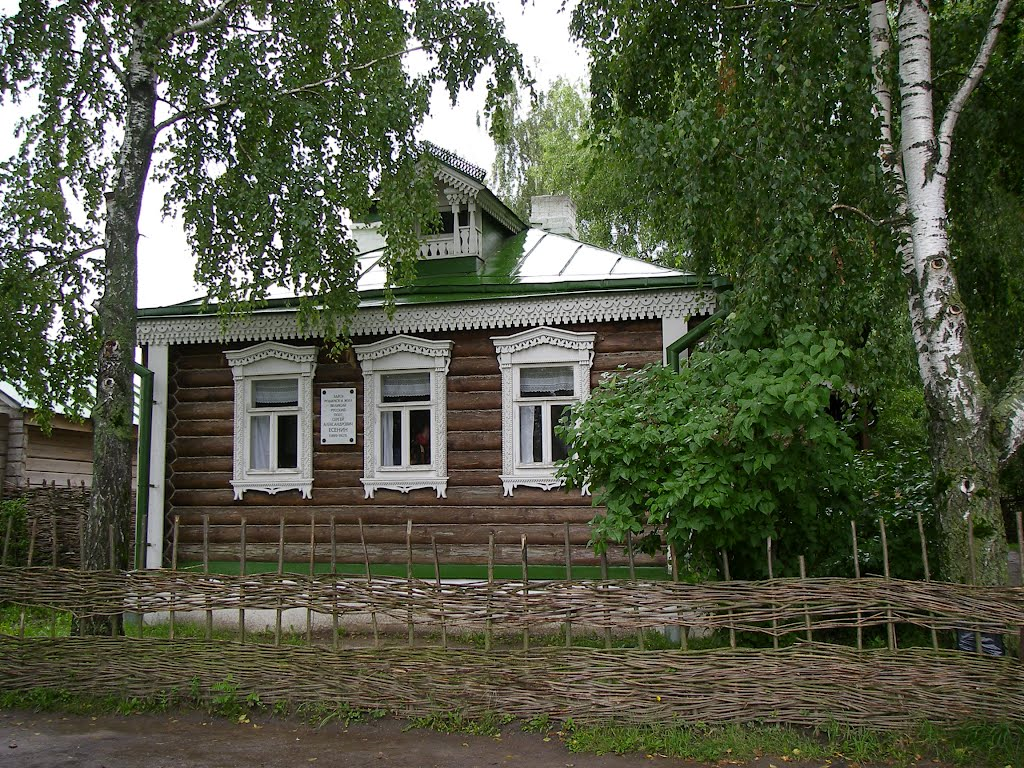 И  в  дом  его  со  ставнями  резными
По-прежнему  мы  входим  не  дыша.
Сергей  Есенин – то  не  просто  имя, - 
России  стихотворная  душа. 
                                          (Т. Зубкова)
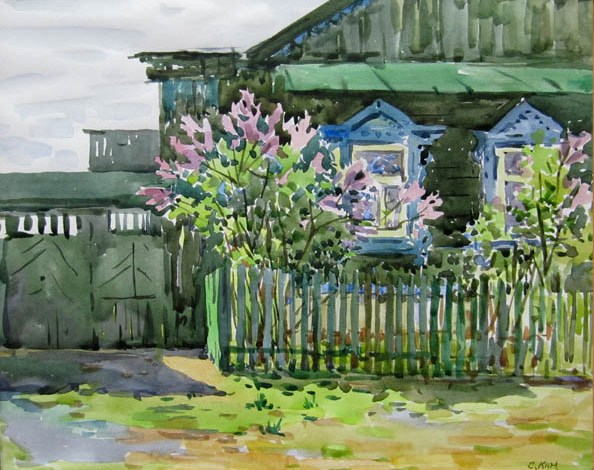 Домашнее задание:  
с. 53-54. « Низкий дом с голубыми ставнями» выразительно читать.
Заполнить таблицу .
3. Сделать сюжетный рисунок ( по желанию)
Рефлексия
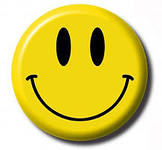 Я узнал (а) …
Меня удивило…
Было интересно ….
Я могу похвалить себя и своих одноклассников за… 
Пригодятся ли  Вам в жизни знания, полученные на уроке?
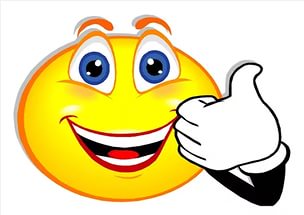 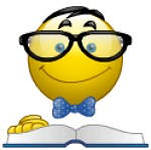 Для С. Есенина символ Родины- дорога, береза, дом.






А что для Вас будет символом Родины?
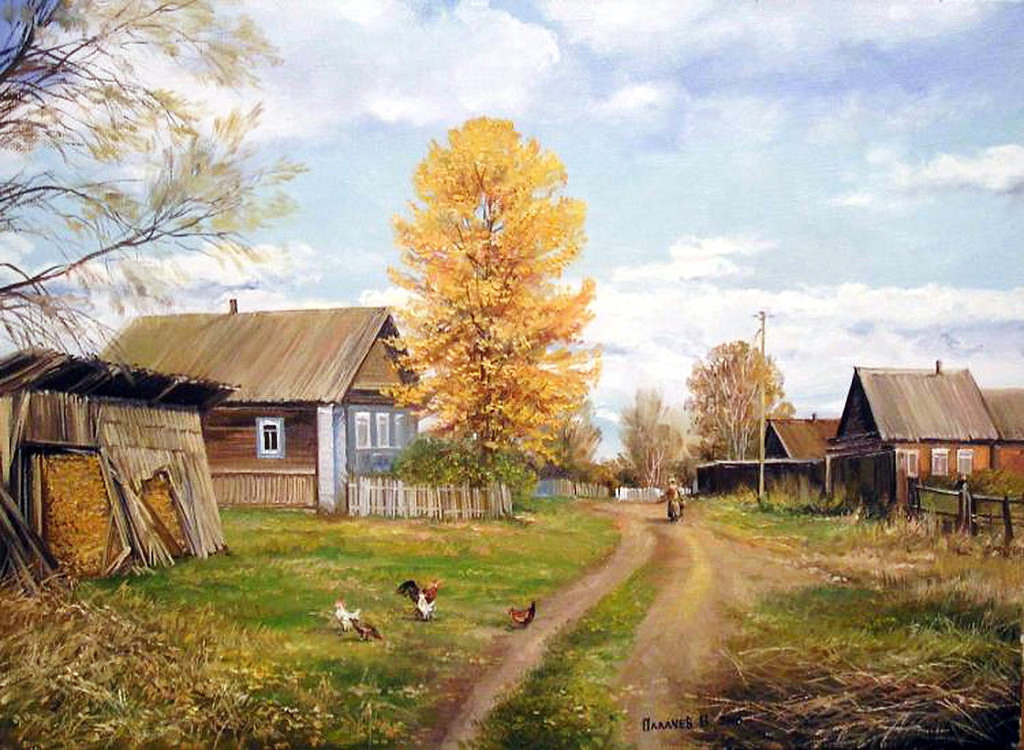 Газета мнений
Спасибо за работу!
Спасибо за внимание!